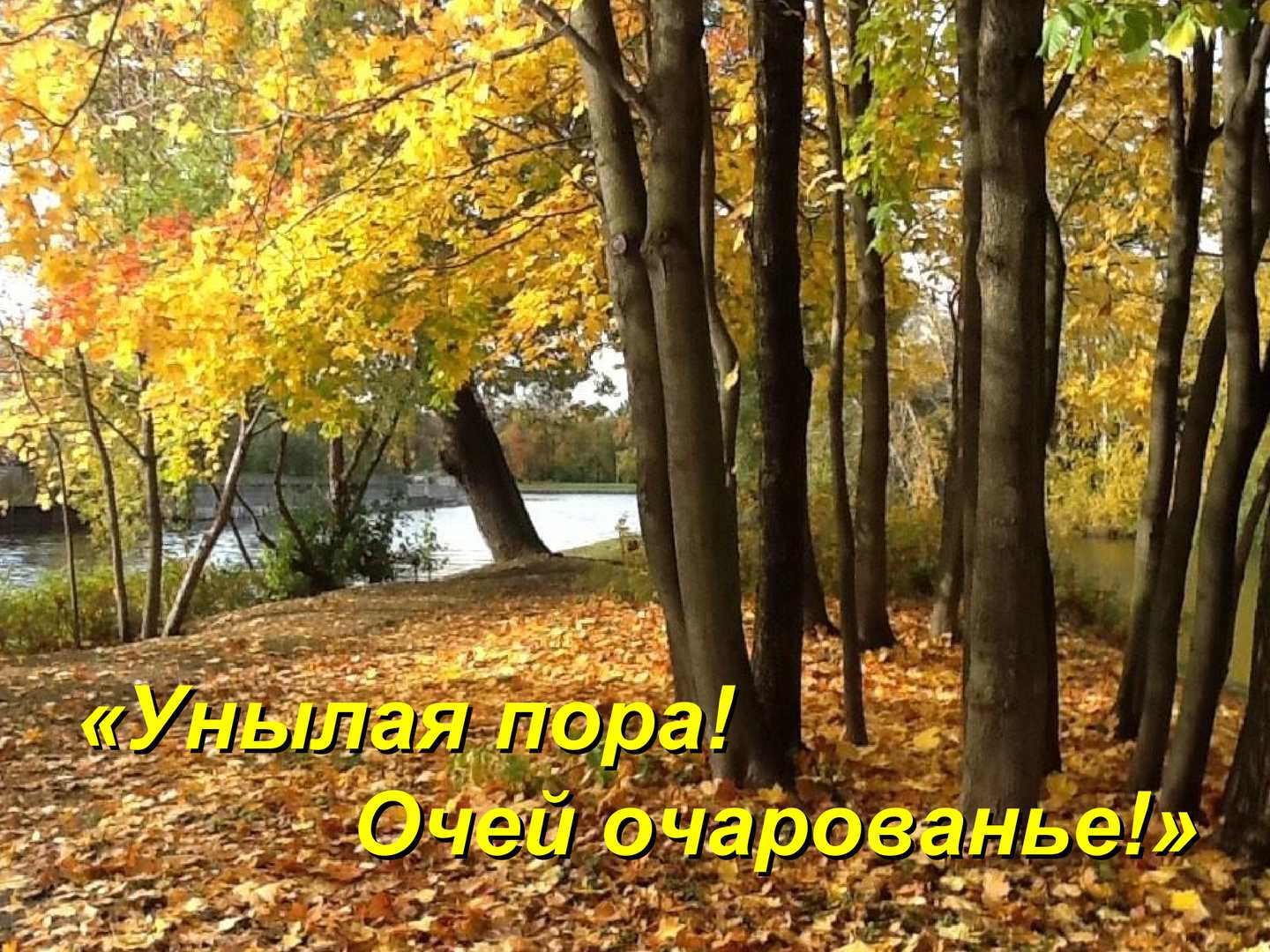 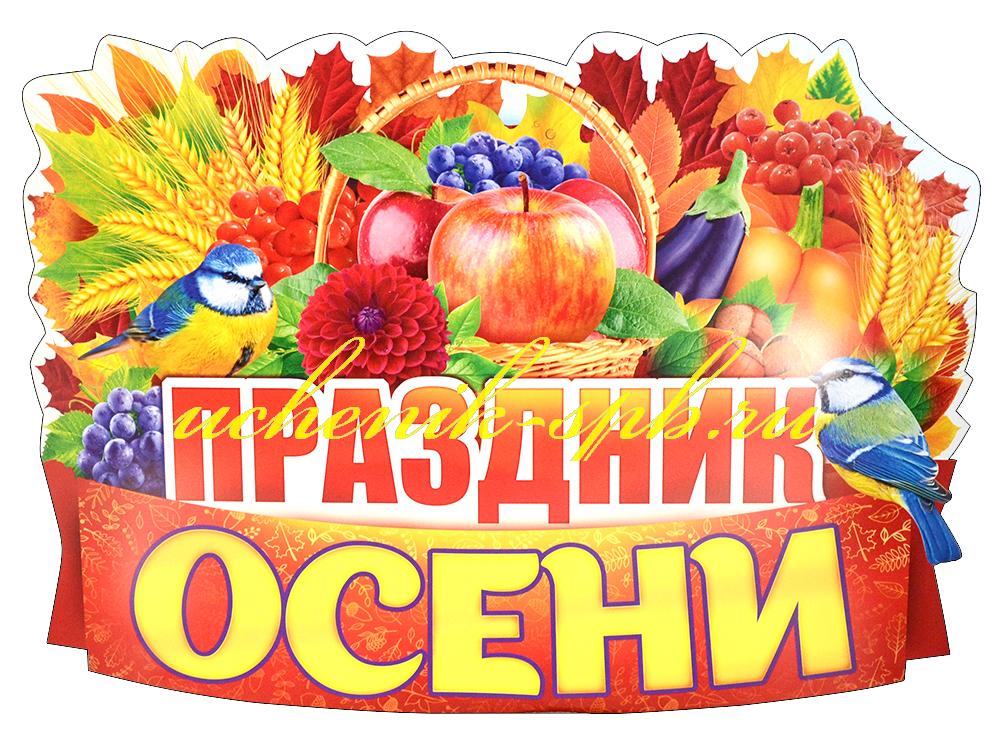 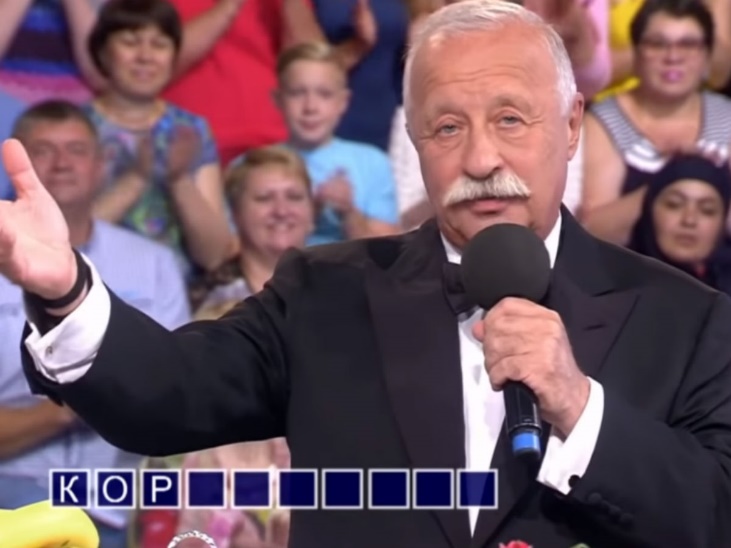 1) Кто президент КВН?
2) КВН – это…?
3) Известные люди …?
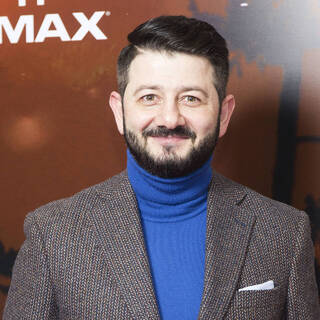 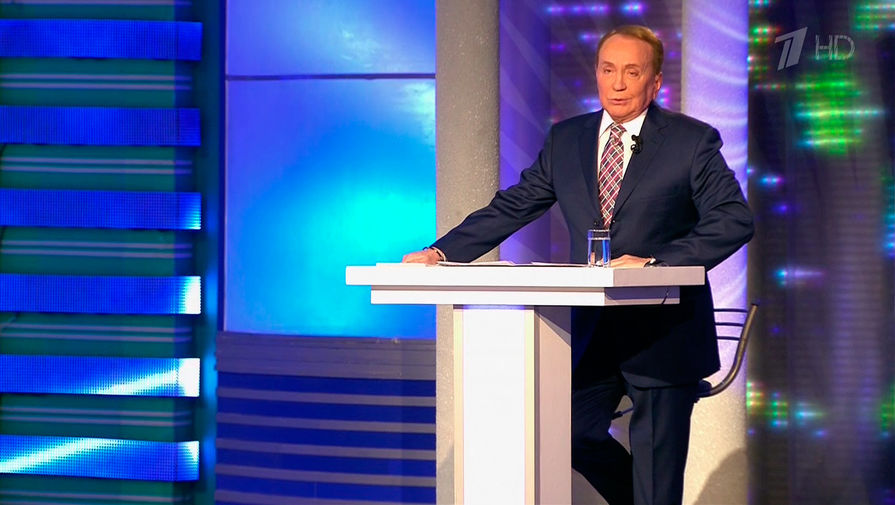 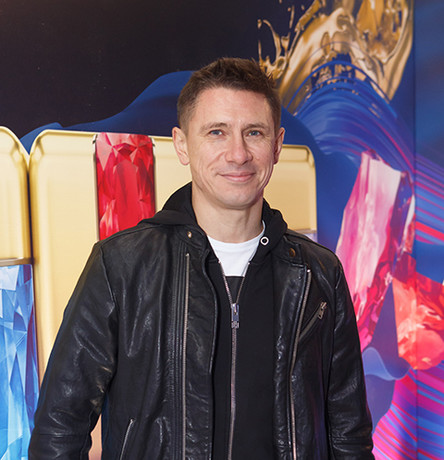 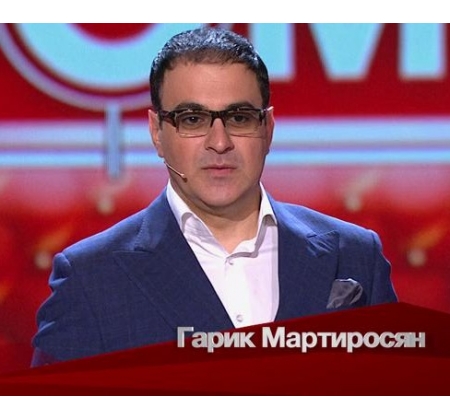 16 ноября – День Толерантности
16 ноября - именно в этот день жители многих стран мира отмечают Международный день толерантности или День терпимости. 
 	Этот праздник был учрежден в 1996 году по решению Генеральной Ассамблеи ООН. День терпимости посвящен соблюдению принятой Декларации терпимости.
16 ноября – День Толерантности
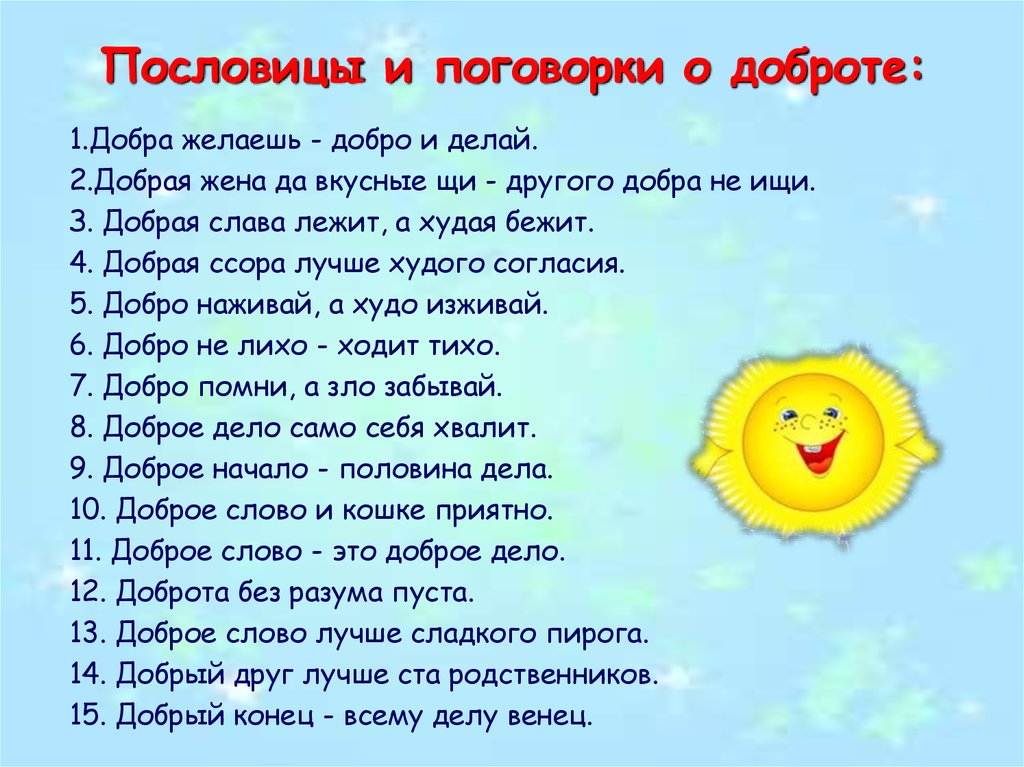 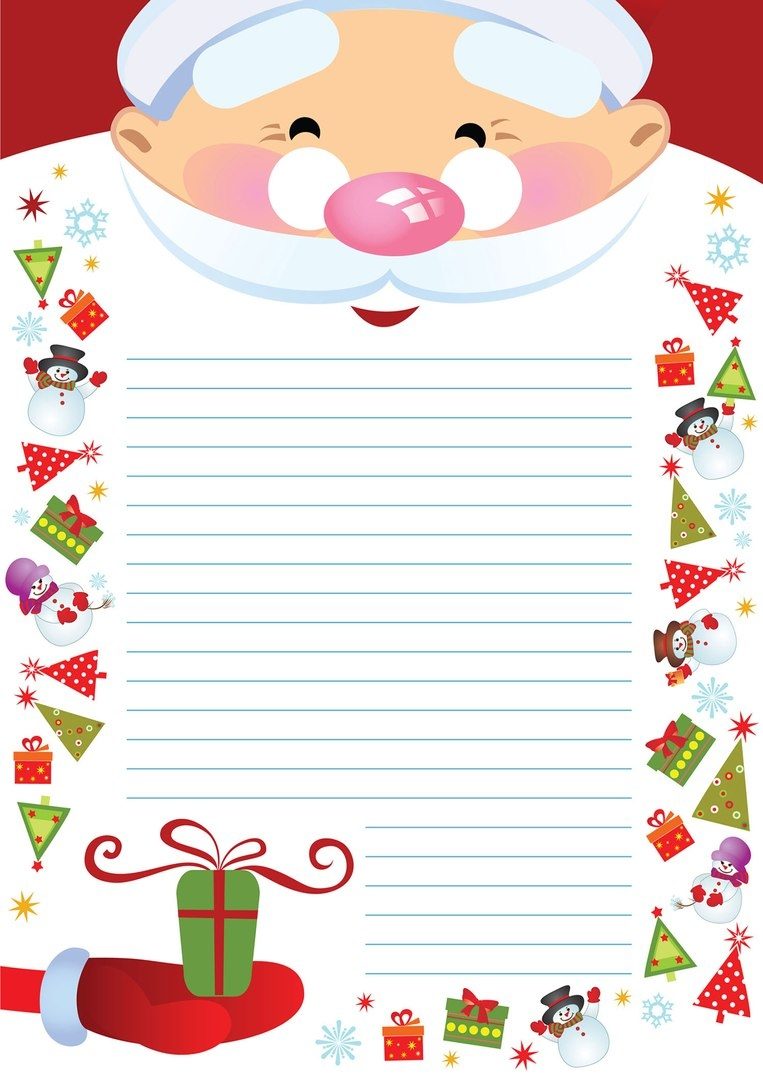 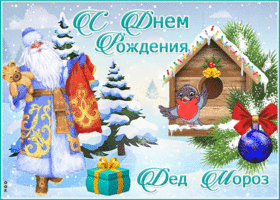 5  6 15 30    14  1  20 6  18  10
5  6 15 30    14  1  20 6  18  10
День Матери – 28 ноября
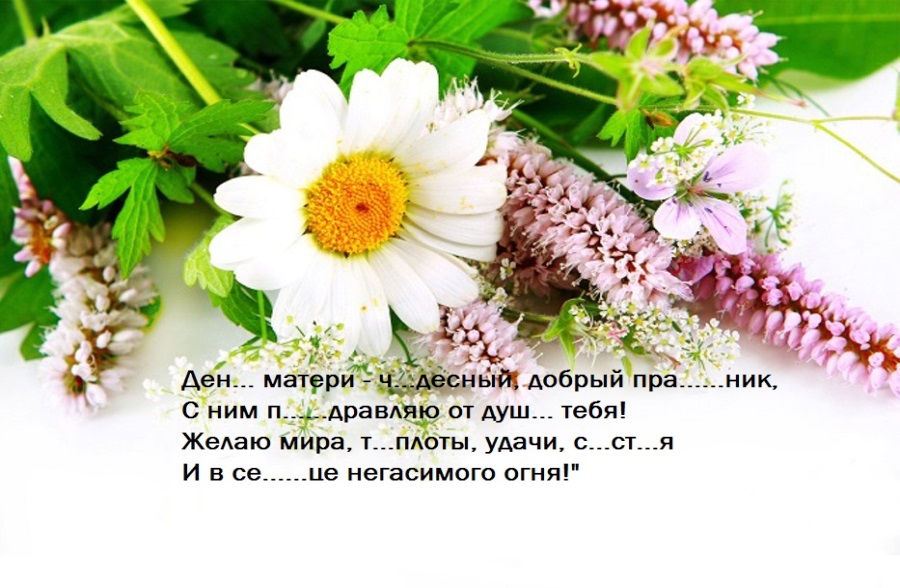 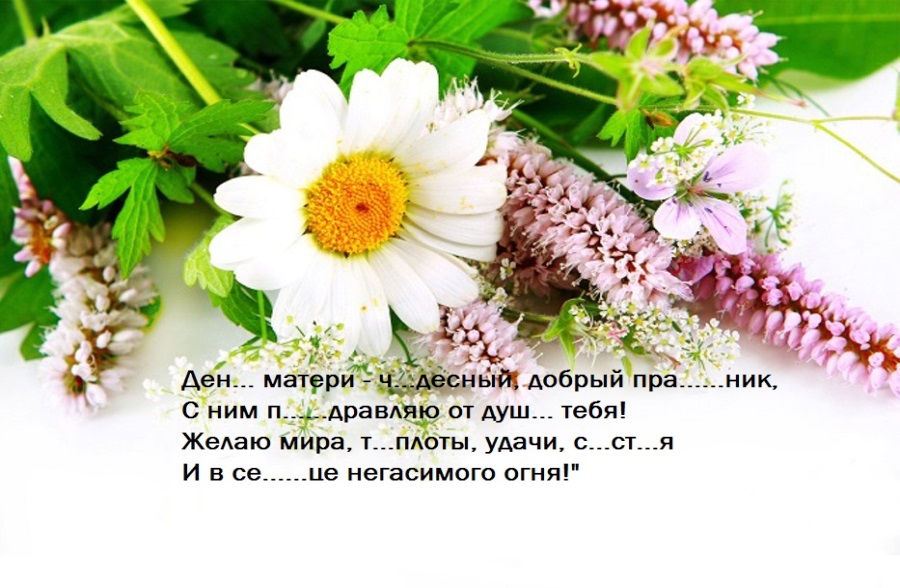 зд
ь
у
о
и
ь
е
ча
рд